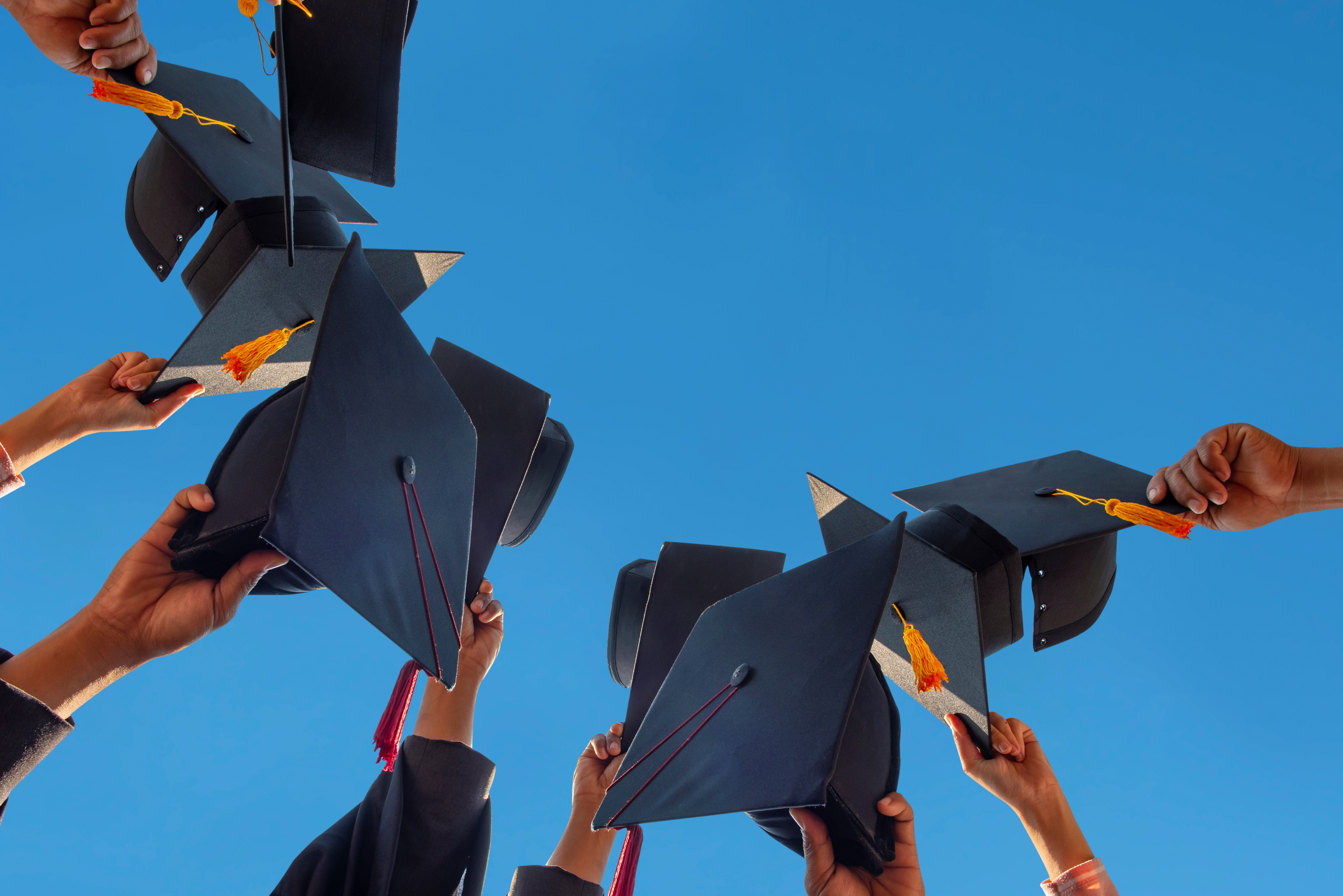 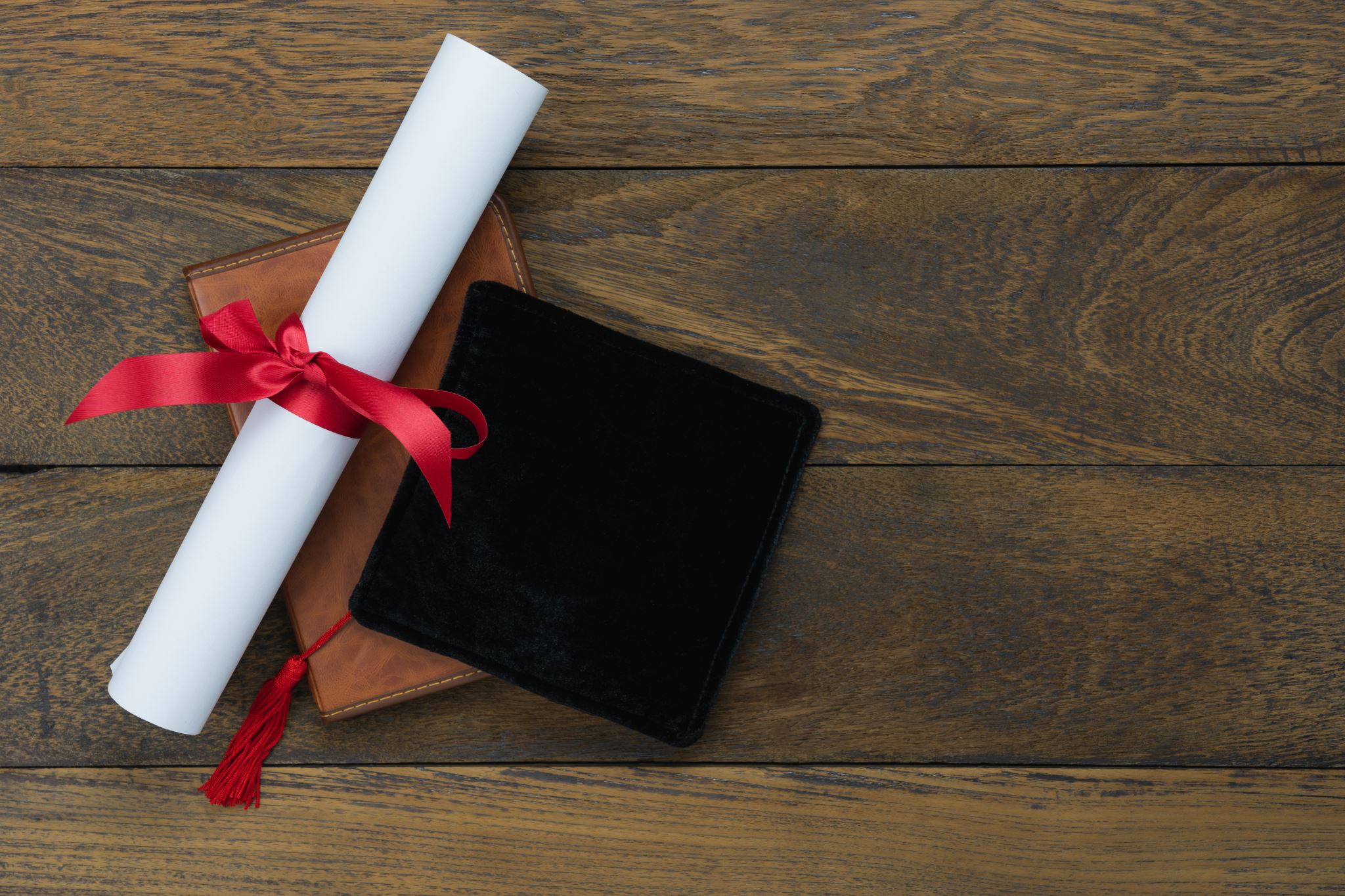 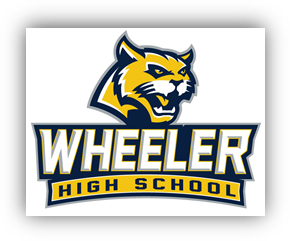 Graduation Tickets
Graduation Ticket Request
PBIS Points will be given if you complete before the DEADLINE
MAY 2025
NEW SENIORS (enrolled in January or mid-year promotion)
Graduation Information Form
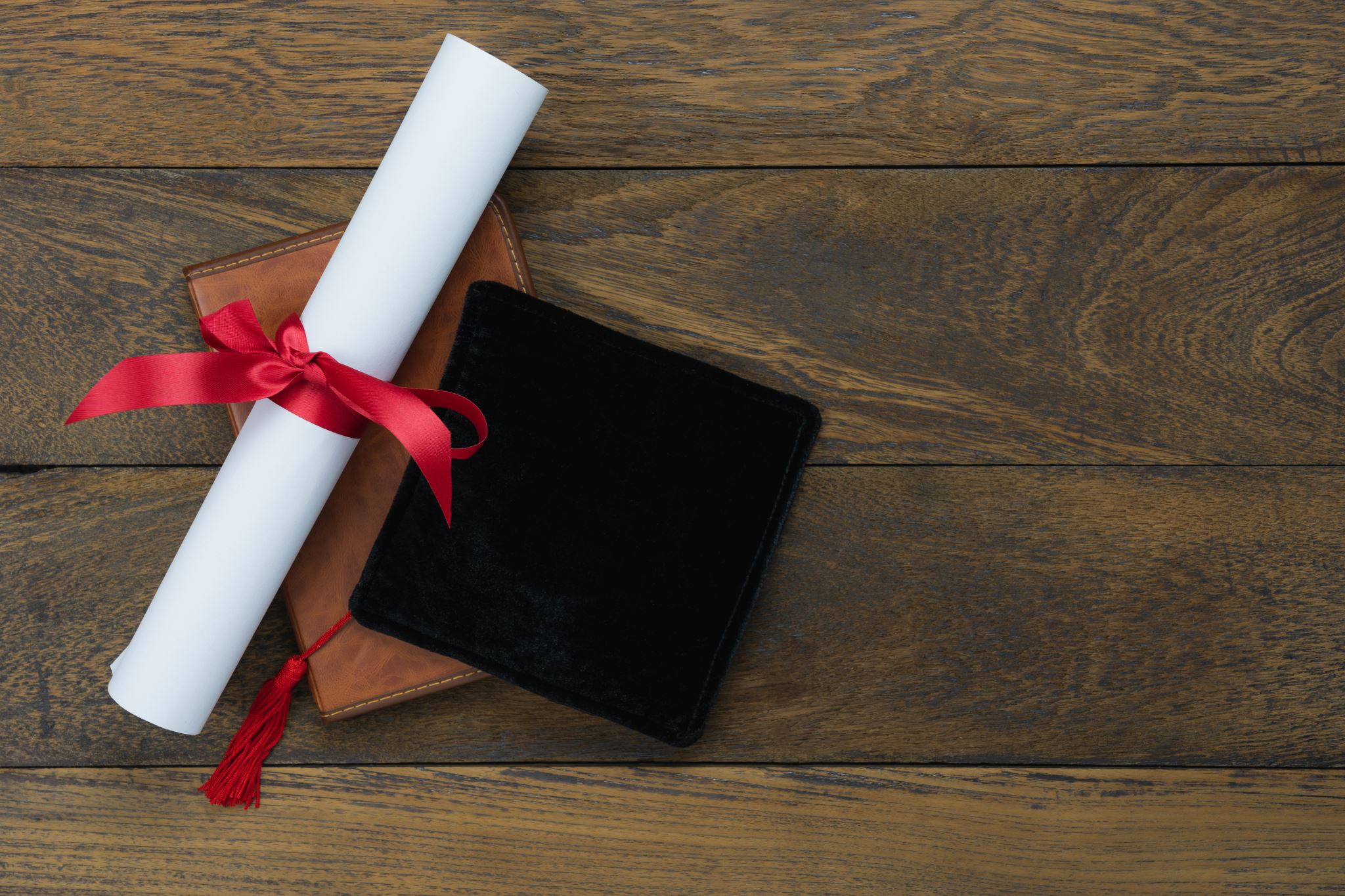 Provides the following information:
Name verification
Do you plan to participate in commencement? 
Cell phone number
Personal email address
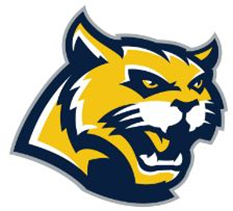 December Graduates ONLY
Commencement Ticket Request is available to you.
Sign in to Student Portal
Choose Graduation Tickets or Ticket Icon (under apps)
Please read ALL information on the screen before you enter information.
Deadline is December 4th.
Click Submit request.
Be sure to logout
REVIEW information
Review data to determine if it is accurate in the database.
Students refrain from using autofill/autocomplete feature when completing your form, specifically when entering the telephone number and/or email address, your name could  change, often supplicating the first name as the middle name and /or the last name as a suffix.
Miller, Jordan  HayesMiller (example)
Student Portal https://studentportal.cobbk12.org
Students will sign in using their CCSD student email address.
If you are in Office 365 you will be logged in to the Student Portal. If you are not logged in to Office 365, you will be asked to sign in with your username and password.
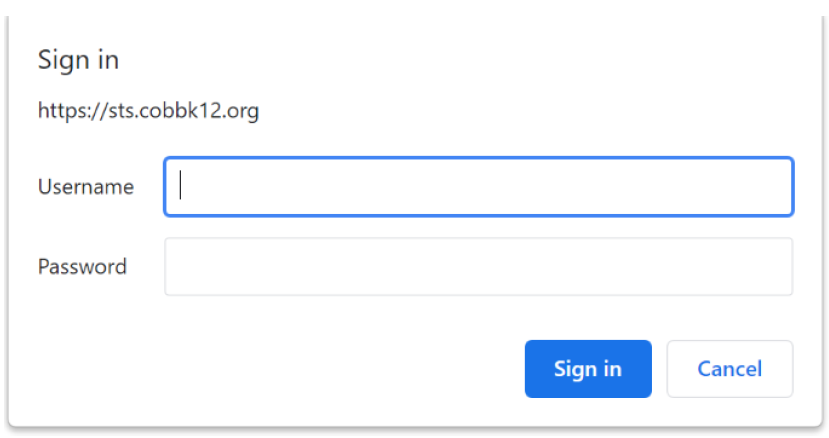 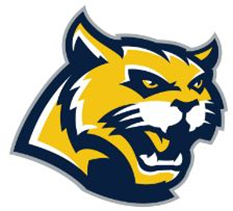 Choose Graduation Form from the list of Apps.
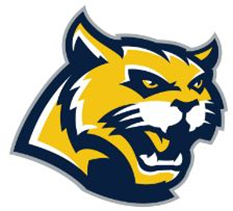 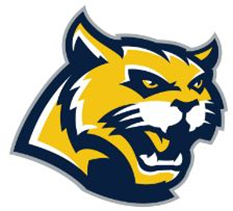 Name Verification
Name
o If the student's name is correct as listed, do not make any changes.
o If the student's name as listed does not match the birth certificate, make changes in the appropriate field (first name, middle name, or last name) by deleting the incorrect name and typing in the correct name.
o Add a suffix if a part of the legal name (Jr, II, III, IV, etc.) Do not use periods.

Name Note
o If the student's name has any accents or special characters, please supply the information clearly in the text box. (accent over the e in Jared)

Pronunciation
o If the student's name has unusual pronunciation, please explain clearly in the text box. (Aarons is pronounced Air Runs)
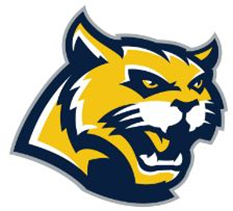 Name Verification
Graduation Plans
Indicate when you plan to graduate. You must choose Spring Term.
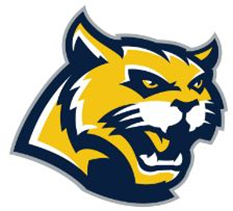 Commencement Plans
You must choose whether you plan to participate in commencement or not. Students who participate must wear proper attire. Information about commencement gowns will be communicated by the school. The default is set to PARTICIPATE until the form is completed and submitted.
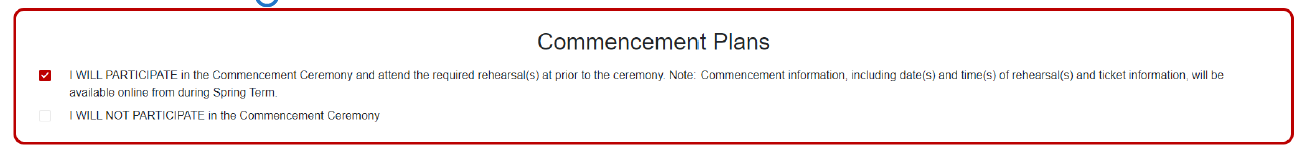 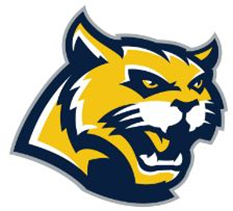 Contact Information
Enter the student’s cell phone number.
Enter the student’s personal email address. DO NOT USE a CCSD (@cobbk12.org) email address.
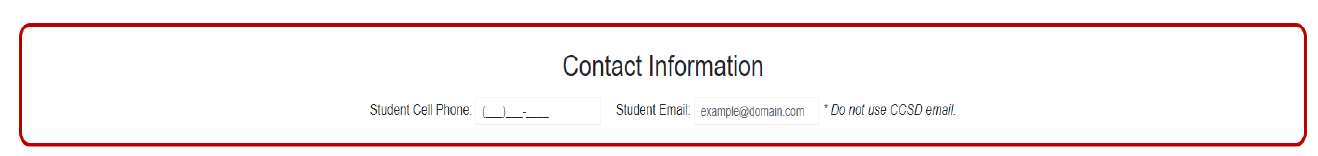 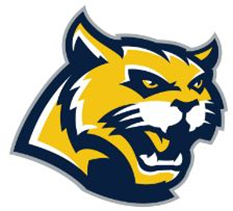 Click Submit
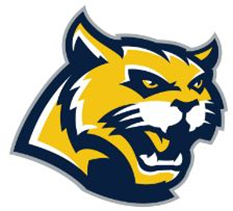 Once you have completed all fields in the Graduation Information Form, please review for accuracy. When you are satisfied that you have completed the form accurately, CLICK SUBMIT.
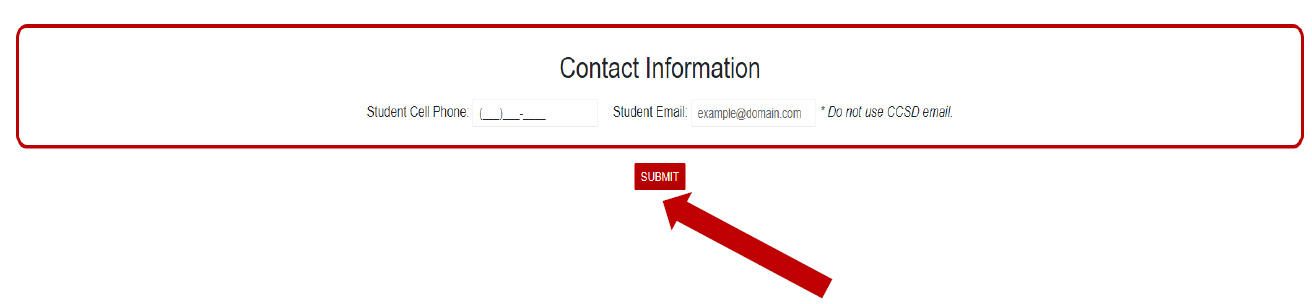